1
PROCEDURE DE DEDOUANEMENT A L’IMPORTATION ET A L’EXPORTATION PAR VOIE MARITIME
PROCEDURE DE DEDOUANEMENT A L’IMPORTATION ET A L’EXPORTATION PAR VOIE MARITIME
SOMMAIRE
2
CHAPITRE 1 : LA PROCEDURE A L’IMPORTATION

1-1 LA PROCEDURE PREALABLE A L’IMPORTATION
1-2 LA PROCEDURE A L’ARRIVEE DE LA MARCHANDISE
1-3 LE DEDOUANEMENT A PROPREMENT DIT

CHAPITRE 2 : LA PROCEDURE A L’EXPORTATION

CONCLUSION
PROCEDURE A L’IMPORTATION
LA PROCEDURE PREALABLE A L’IMPORTATION
4
AVANT LA COMMANDE DE LA MARCHANDISE
La qualité d’importateur en Côte d’Ivoire suppose:
Compte contribuable (CC) 
	 permanent ou occasionnel
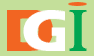 Délivré à
Délivré à
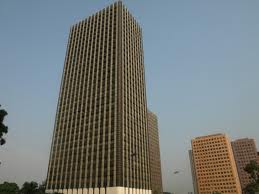 Ministère du Commerce
Code importateur (CI) annuel 
	ou occasionnel
PROCEDURE A L’IMPORTATION
LA PROCEDURE PREALABLE A L’IMPORTATION
4
AVANT LA COMMANDE DE LA MARCHANDISE
La qualité d’importateur en Côte d’Ivoire suppose:
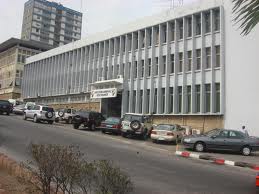 Direction informatique de la Douane
Délivré à
Enregistrement du CC et du CI
Délivré à
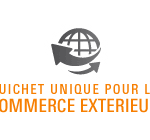 Compte GUCE (GUICHET UNIQUE DU COMMERCE EXTERIEURE)
PROCEDURE A L’IMPORTATION
LA PROCEDURE PREALABLE A L’IMPORTATION
5
FORMALITES A LA COMMANDE DE LA MARCHANDISE
Domiciliation de la facture pro-forma
Levée de la Fiche  de Déclaration à l’Importation (FDI)
PROCEDURE A L’IMPORTATION
LA PROCEDURE PREALABLE A L’IMPORTATION
6
FORMALITES A L’EMBARQUEMENT DE LA MARCHANDISE
Etablissement et validation du BSC (OIC)
Emission  du Résultat Final de Classification de Valeur  (RFCV)
PROCEDURE A L’IMPORTATION
LE DEDOUANEMENT PROPREMENT DIT
10
EDITION DE LA DECLARATION EN DETAIL
LE COMMISSIONNAIRE AGREE EN DOUANE EDITE LA DECLARATION SUR LA BASE DE LA VALEUR RFCV

NB : EN COTE D’IVOIRE, SEUL UN CDA PEUT LEVER UNE DECLARATION EN DETAIL
PROCEDURE A L’IMPORTATION
LE DEDOUANEMENT PROPREMENT DIT
11
PAIEMENT DES DROITS ET TAXES
PAIEMENT DES DROITS ET TAXES
Il est fonction du mode de paiement
Paiement au comptant (art. 94 cd)
Dès la validation
Avis de liquidation – paiement – quittance
Paiement à crédit
Dès la validation
Avis de liquidation – paiement
PROCEDURE A L’IMPORTATION
LE DEDOUANEMENT PROPREMENT DIT
12
LE CONTROL DE LA DECLARATION EN DETAIL
A) PREMIER NIVEAU DE CONTROLE : PAR LE SYDAM WORLD

L’on distingue 2 types de circuit :

    LES CIRCUITS DE FACILITATION			
       - Le circuit vert ou BAE automatique et les opérateurs agrées

LES CIRCUITS DE CONTRÔLE PHYSIQUE
         		 - Le circuit à scanner
         		 - Les circuits Visite à Quai ou à Domicile (Circuit Rouge)
          		- Le circuit jaune
PROCEDURE A L’IMPORTATION
LE DEDOUANEMENT PROPREMENT DIT
13
B ) DEUXIEME NIVEAU DE CONTROLE

               CIRCUIT DE FACILITATION 
 Le contrôle s’effectue  a posteriori  (la Direction des Enquêtes Douanières) 

	           CIRCUIT DE CONTRÔLE PHYSIQUE
DPOD 
Cotation à un vérificateur
Examen du dossier (contrôle documentaire - visite physique )

Conformité DD (certificat  de visite – RVIS – GBAE)
non-conformité DD 
Reconnaissance du service

Refus de reconnaissance du service (recours administratif ou recours judiciaire)
PROCEDURE A L’IMPORTATION
LE CONTRÔLE A POSTERIORI
13
CONTRÔLE DES ENQUETES DOUANIERES
 
 Les Enquêtes Douanières procèdent à des contrôles d’entreprise.
PROCEDURE A L’EXPORTATION
14
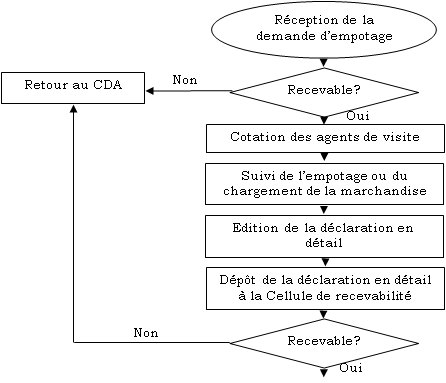 PROCEDURE A L’EXPORTATION
15
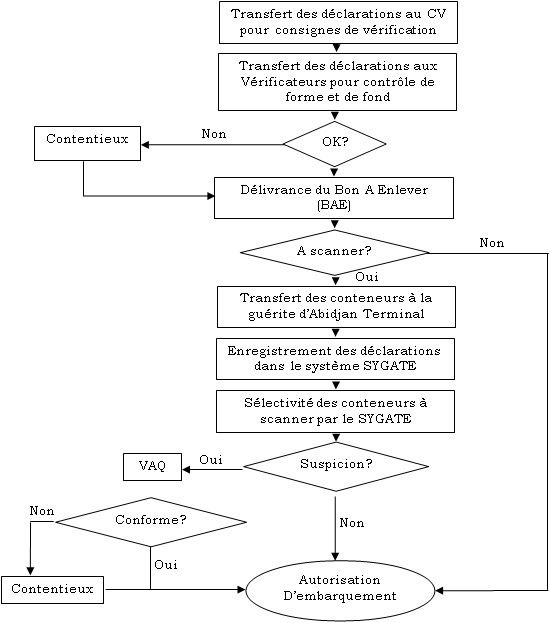 PROCEDURE A L’EXPORTATION
13
LISTE DES MARCHANDISES SOUMIS AU DROIT UNIQUE DE SORTIE (DUS)
LES PRIX CAF ET LES TAUX SONT FIXES PAR LE CONSEIL DE MINISTRE AVANT LE DEBUT DE CHAQUE CAMPAGNE
 
- CAFE ( TAUX = 5% DU PRIX CAF DE REFERENCE)
- CACAO ( TAUX = 14.6 % DU PRIX CAF DE REFERENCE POUR LA FEVE) 
NOIX DE CAJOU ( PAR CAMPAGNE)

GRAINE DE KARITE 10 F / KG
NOIX DE COLAS 10,2 F / KG
BOIS PAR CUBAGE ET ESPECE
PROCEDURE DE DEDOUANEMENT A L’IMPORTATION ET A L’EXPORTATION PAR VOIE MARITIME
15
Merci de votreattention !